DĚJEPIS8. a 9. ročníkAutor: Miroslav JanataŠkola: ZŠ,PŠ a MŠ Česká Lípa
VY_32_INOVACE_11_ 19_únor 1948
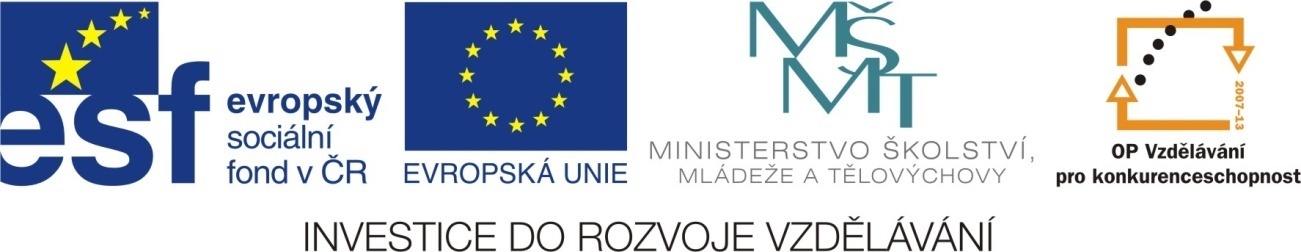 Prezentace slouží k výkladu nové látky
T. G. Masaryk
1.prezident Československé
 republiky
1918 - 1935
Dr. Edvard Beneš
2. prezident Československé republiky
1935 – 1939
1945 - 1948
Evropa po 2. světové válce
Státy kapitalistické
Státy socialistické
Státy neutrální
Soudy se spolupracovníky fašistů
Odsunutí němců a zrádců a rozdělení jejich majetku
Národní fronta
Volby vyhrává KSČ
Ozbrojení dělníci obsazují továrny
Členové jiných stran začínají být pronásledováni. Komunisté se prý chovají jako gestapo.
Prezident Beneš ustupuje nátlaku a předává moc komunistům
25. únor 1948
Klement Gottwald
První
komunistický
 (dělnický) prezident
1948 - 1953
Použité citace:
3,4 – volné dílo
5,6,7,10,11,12 – obrázky z učebnice: VALENTA, Milan a Oldřich MÜLLER. Dějepis pro devátý ročník zvláštní školy. 2. vyd. Praha: Parta, 1999. ISBN 80-85989-56-5.

9-[online]. [cit. 2012-04-30]. Dostupné z: http://www.google.cz/imgres?imgurl=http://img.radio.cz/pictures/krajani-web/srp_kladivo00.jpg&imgrefurl=http://krajane.radio.cz/articleDetail.view?id%3D462&h=350&w=350&sz=15&tbnid=XQmrU4bZy8W6RM:&tbnh=90&tbnw=90&prev=/search%3Fq%3Dsrp%2Ba%2Bkladivo%26tbm%3Disch%26tbo%3Du&zoom=1&q=srp+a+kladivo&docid=lkH3PA3MV8o6eM&sa=X&ei=lkGeT871FcWCOoOdlfsB&ved=0CEMQ9QEwBQ&dur=4081

14-Wikipedia: the free encyclopedia [online]. San Francisco (CA): Wikimedia Foundation, 2001-, 3. 11. 2011, 11:56 [cit. 2012-04-30]. Dostupné z: http://cs.wikipedia.org/wiki/Soubor:Gottwald_from_Bundesarchiv_Bild_183-R90009,_Budapest,_II._Weltfestspiele,_Festumzug,_tschechische_Delegation.jpg